1
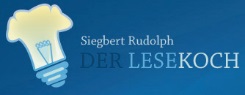 Übungsart:
Titel:
Quelle:
Häufig falsch gelesen
e Schwa-e 01 - e in zweiter Silbe
Siegbert Rudolph

Hier geht es um die Betonung. 
Das e in zweiter Silbe wird oft wie das e als Anlaut gelesen.
Seiten 2 bis 6 e am Ende
Seiten 7 bis 13 e als vorletzter Buchstabe
Bedienung:
Makros freischalten
Präsentationsmodus starten
Mit einem Klick geht es weiter
Beenden: Escape-Taste drücken
Nächste Seite
C:\Users\Master\OneDrive\01 Übungsdateien\Am Symptom üben\Häufig falsch gelesene Buchstaben\e Schwa-e 01 e in zweiter Silbe.pptx - Seite 1
2
Wörter mit e am Ende lesen
(schwaches e)
Auge
Decke
ganze
jede
Bälle
Ecke
Haare
Katze
Bänke
Erde
Häute
keine
Bäuche
Klasse
Ende
Hecke
Bäume
Ente
heute
Mäuse
Biene
Eule
Hexe
Miete
Birne
Keule
Hitze
Name
Blume
Fichte
Nase
Höhe
Blüte
Flüsse
Plätze
Höhle
Brille
Fremde
Puppe
Hose
Freunde
Hunde
Brücke
Raupe
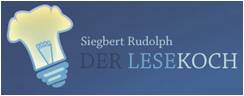 Vorherige Seite
Nächste Seite
C:\Users\Master\OneDrive\01 Übungsdateien\Am Symptom üben\Häufig falsch gelesene Buchstaben\e Schwa-e 01 e in zweiter Silbe.pptx - Seite 2
3
Wörter lesen
Schere
Schreie
Schuhe
Schule
Seife
Sonne
Stunde
Tante
Tasche
Tasse
Träne
Vorherige Seite
Nächste Seite
C:\Users\Master\OneDrive\01 Übungsdateien\Am Symptom üben\Häufig falsch gelesene Buchstaben\e Schwa-e 01 e in zweiter Silbe.pptx - Seite 3
4
Wörter lesen
boxen
brennen
Eltern
bringen
Bruder
danken
denen
draußen
drehen
dunkel
erlauben
Vorherige Seite
Nächste Seite
C:\Users\Master\OneDrive\01 Übungsdateien\Am Symptom üben\Häufig falsch gelesene Buchstaben\e Schwa-e 01 e in zweiter Silbe.pptx - Seite 4
5
Wörter lesen
backen
baden
bauen
beißen
besser
bitten
Blätter
blitzen
blühen
Boden
bohren
Vorherige Seite
Nächste Seite
C:\Users\Master\OneDrive\01 Übungsdateien\Am Symptom üben\Häufig falsch gelesene Buchstaben\e Schwa-e 01 e in zweiter Silbe.pptx - Seite 5
6
Wörter lesen
erlauben
erleben
erschrecken
essen
fahren
fallen
Fenster
finden
Finger
fliegen
fließen
Vorherige Seite
Nächste Seite
C:\Users\Master\OneDrive\01 Übungsdateien\Am Symptom üben\Häufig falsch gelesene Buchstaben\e Schwa-e 01 e in zweiter Silbe.pptx - Seite 6
7
Wörter lesen
Flügel
fragen
fressen
freuen
Frieden
frieren
fühlen
führen
füllen
Garten
gehen
Vorherige Seite
Nächste Seite
C:\Users\Master\OneDrive\01 Übungsdateien\Am Symptom üben\Häufig falsch gelesene Buchstaben\e Schwa-e 01 e in zweiter Silbe.pptx - Seite 7
8
Wörter lesen
Gräser
größer
helfen
Himmel
Hunger
Igel
kaufen
kommen
malen
müssen
Nebel
Vorherige Seite
Nächste Seite
C:\Users\Master\OneDrive\01 Übungsdateien\Am Symptom üben\Häufig falsch gelesene Buchstaben\e Schwa-e 01 e in zweiter Silbe.pptx - Seite 8
9
Wörter lesen
pflanzen
pflegen
reisen
reißen
rennen
schieben
schlafen
Schlüssel
schweigen
trinken
üben
Vorherige Seite
Nächste Seite
C:\Users\Master\OneDrive\01 Übungsdateien\Am Symptom üben\Häufig falsch gelesene Buchstaben\e Schwa-e 01 e in zweiter Silbe.pptx - Seite 9
10
Wörter lesen
tanzen
verletzen
Verletzung
verschmutzen
Verschmutzung
Wurzel
Zahl
zählen
Zahn
Zähne
Zehe
Vorherige Seite
Nächste Seite
C:\Users\Master\OneDrive\01 Übungsdateien\Am Symptom üben\Häufig falsch gelesene Buchstaben\e Schwa-e 01 e in zweiter Silbe.pptx - Seite 10
11
Üben macht gescheit!
Titel:
Quelle:
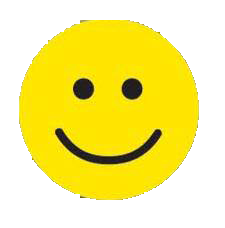 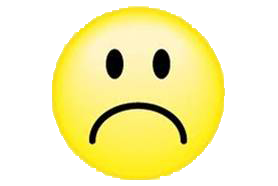 Hurra, wieder ein Stück weiter!
Vorherige Seite
C:\Users\Master\OneDrive\01 Übungsdateien\Am Symptom üben\Häufig falsch gelesene Buchstaben\e Schwa-e 01 e in zweiter Silbe.pptx - Seite 11